Unit 3What subject do you like best?
WWW.PPT818.COM
music
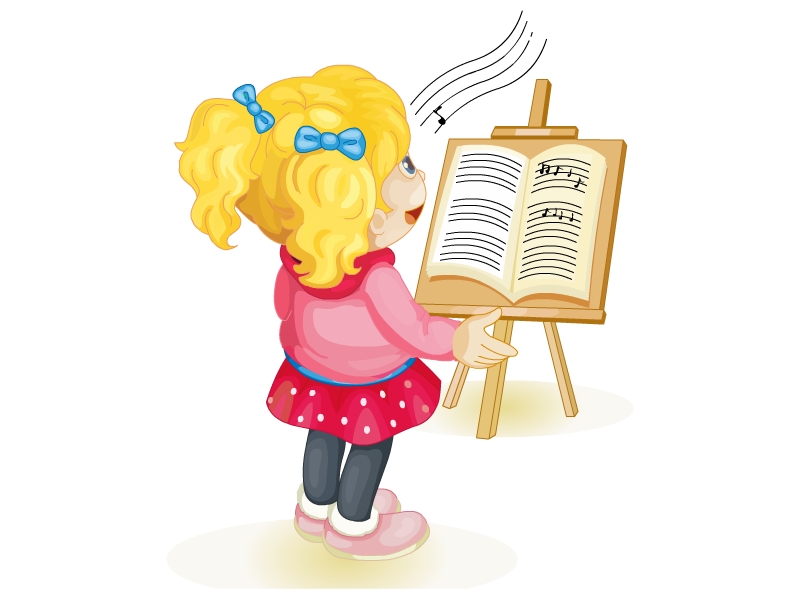 art
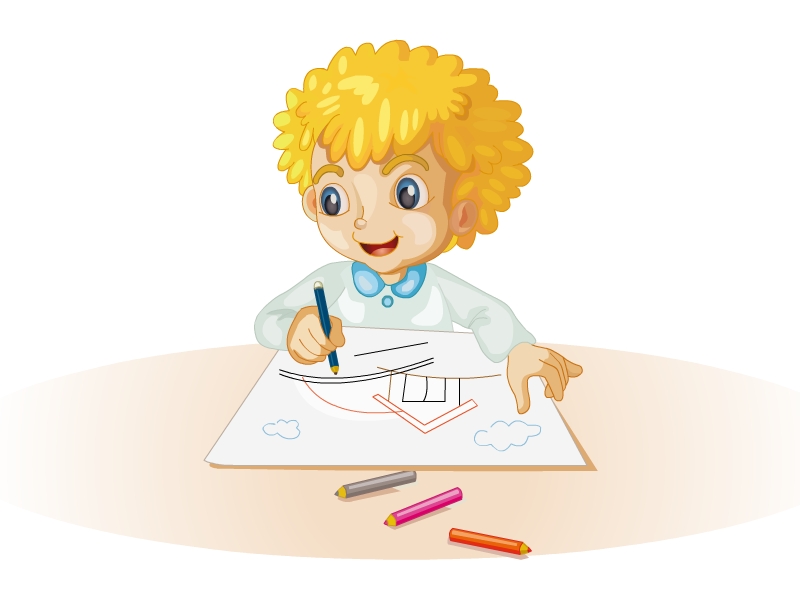 How many lessons do you have in the afternoon?
I have four.
Do you like music?
Yes, I do. I like it very much.
Do you like Chinese?
No, I am not.
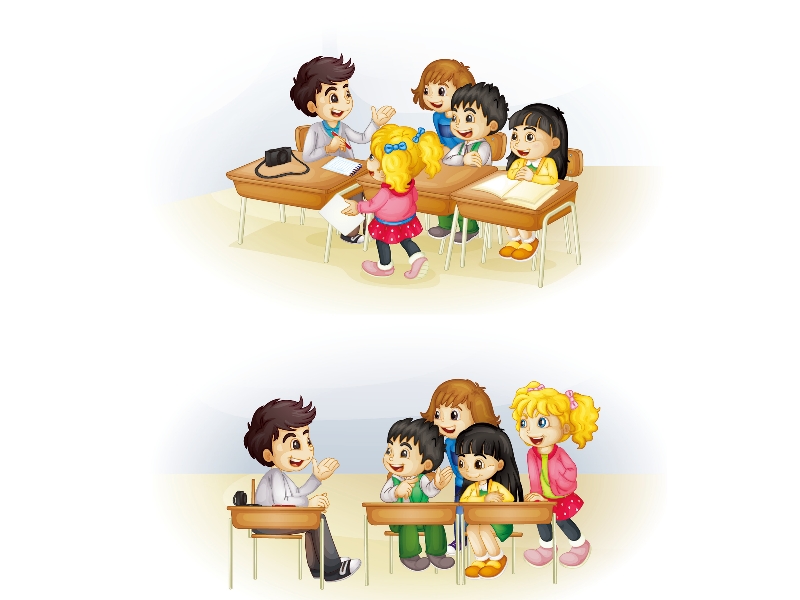 重点句型
How many lessons do you have in the afternoon?
I have four.
你下午有多少门课？
我有四门课。
新单词
art    艺术
music  音乐
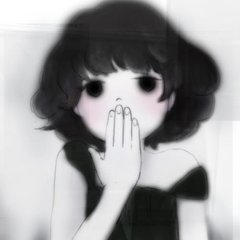 小练习
选择填空。
(　　)1.—Do you like English?
—________
A．Yes, I don't.　  B．No, I do.     C．No, I don't.
(　　)2.What ________ they?
A．do　　             B．are　　        C．is
小练习
(　　)3.I like it ________．
A．very many  　B．much      C．very much

(　　)4.How many ________ do you have today?
A．class             B．lessons          C．student
答案
1.C　2.B　3.C　4.B
Goodbye!